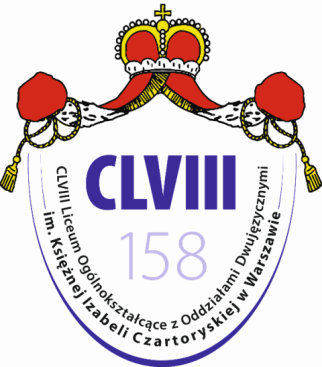 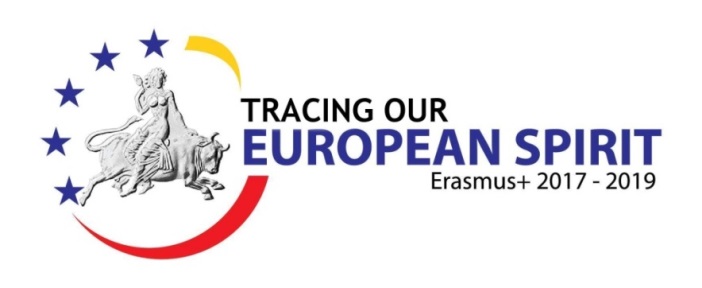 the Polish education system
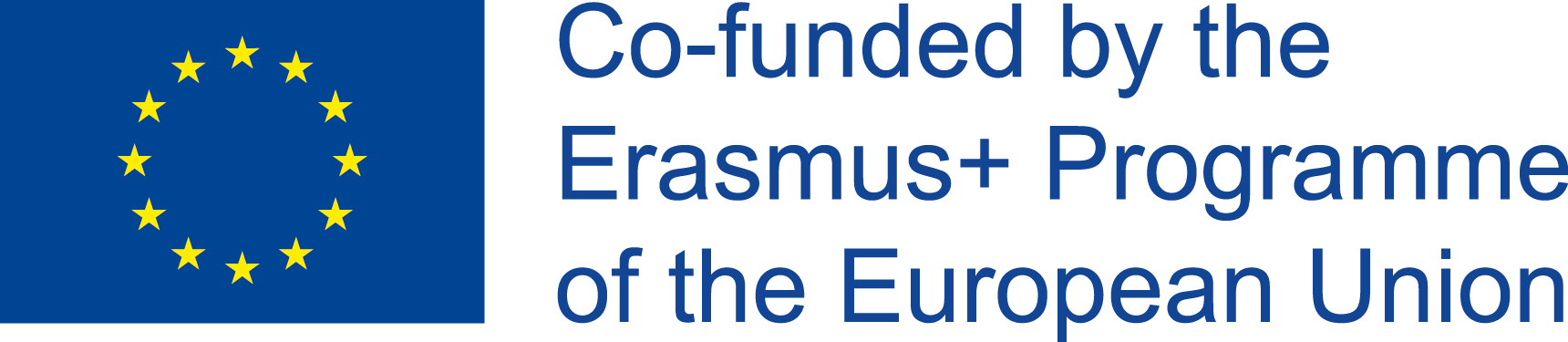 This project has been funded with support from the European Commission. This publication [communication] reflects the views only of the author, and the Commission cannot be held responsible for any use which may be made of the information contained therein.
General information
obligatory education: 7 - 18 years old
school year - max. 38 weeks 
min. number of school days - 178 
the beginning of the school year is on the 1st of September
the end of the school year is on Friday in the last week of June
lessons from 8 a.m. to 2 or 3 p.m.
each lesson - 45 minutes
breaks 5-10 minutes, but no longer than 25 minutes
from Monday to Friday
Assessment
Partial, Periodical (semester), Annual
Grades I – III – descriptive 
Grades IV – VI and secondary - marks:
Types of schools
Pre-school institutions (pre-primary education) 
Primary schools
Secondary education
Post-secondary non-tertiary education
Tertiary education
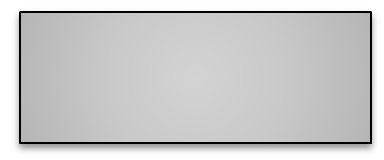 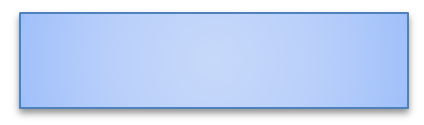 Preschool3-6
Primary school
6 years
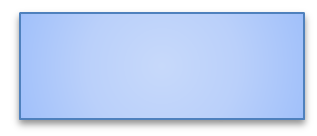 Junior High for adults
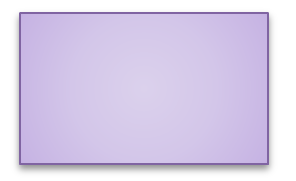 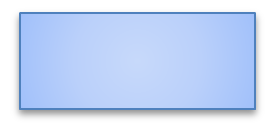 Lower -Secondary school3 years
Vocational courses
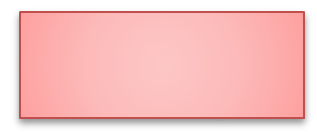 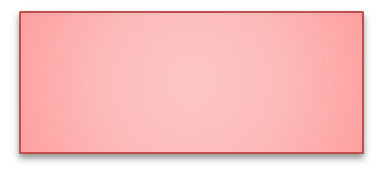 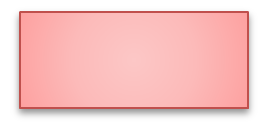 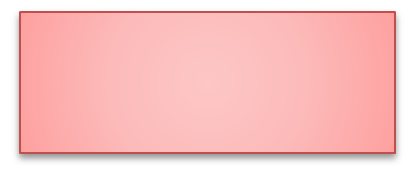 Secondary school for adults
technical secondary school
4 years
Basic Secondary Vocational School
3 years
Upper 
Secondary school3 years
Vocational exams
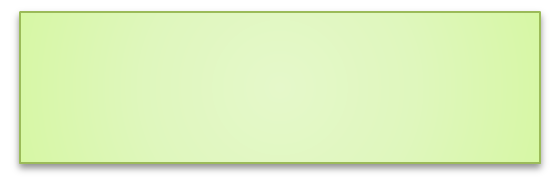 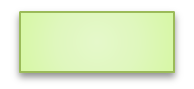 Matura
Education after junior high
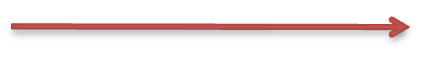 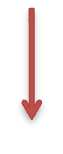 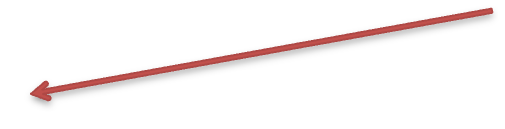 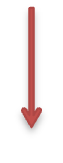 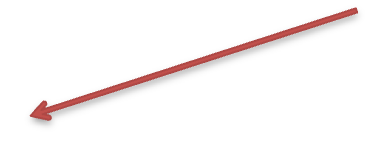 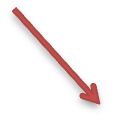 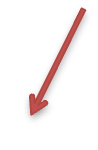 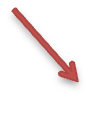 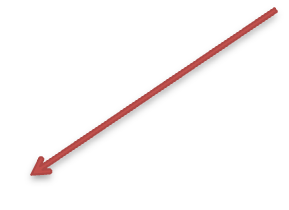 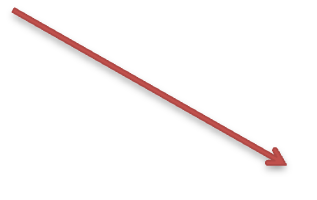 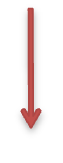 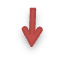 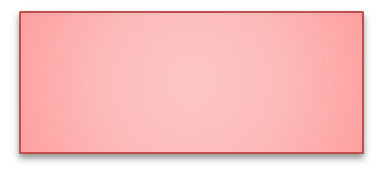 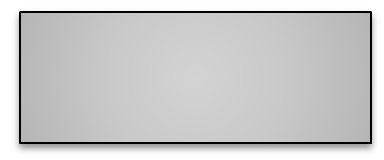 Preschool
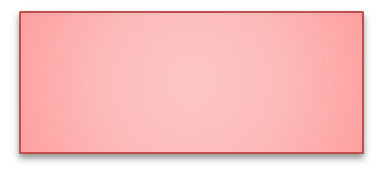 Secondary schoolfor adults
Secondary school4 years (since 2019/202)
Stage II 2-year sectoral vocational school(since 2020/2021)
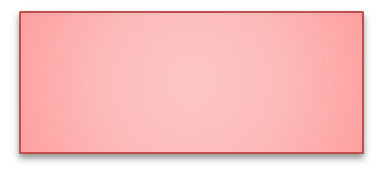 Stage I 3-year sectoral  vocational school 
(vocational exams)
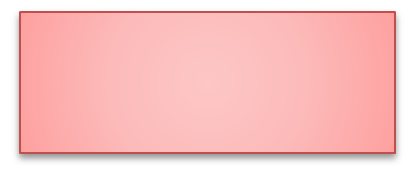 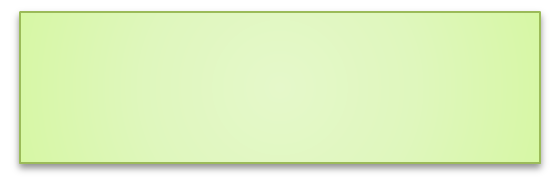 Tertiaty education*
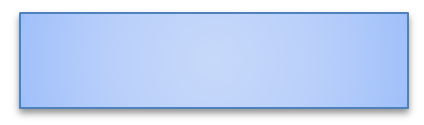 Primary school8 years (since 2017/18)
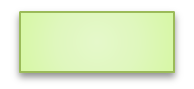 M      a      t     u      r      a *
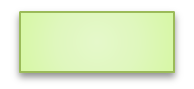 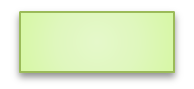 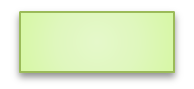 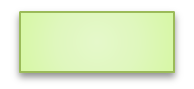 post-secondary school*
post-secondary school*
post-secondary school*
post-secondary school*
Education after 8-year-primary school
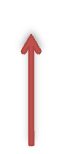 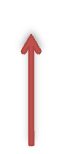 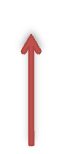 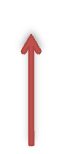 Technical secondary school
5 years 
(since 2019/2020)(vocational exams)
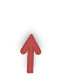 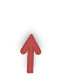 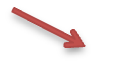 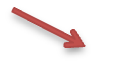 *Vocational courses
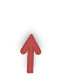 Pre-primary education
Kindergartens
3-6 years old 
pre-primary classes attached to primary schools
not compulsory for 6-year-olds
Admission
free access basis
work around 9 h/day 
open 5 days a week. 
still not enough
Payment
children’s meals
extra lessons
The main aim of pre-school education
supporting children in the development of their talents and  intellectual skills 
development of  social skills 
care for children’s health and their physical development 
building a system of values
construction of children’s knowledge about the world
development of ability to present their own reflections
Primary school
CURRICULUM
THE FIRST STAGE 
at least 18 compulsory lessons per week conducted according to a flexible timetable prepared by the teacher.

THE SECOND STAGE 
24 lessons and additional classes or innovations
Polish language 
History and civics
Mathematics
Modern foreign language
Natural  science
Technology 
Physical education
Music
Art
Computer science
Lessons with Class Tutor
Religion/ethics (not compulsory)
THE FIRST STAGE 
I - III grades of primary school
integrated teaching
1 teacher teaches all the subjects

THE SECOND STAGE 
IV – VIII grades of primary school
every subject - a different teacher)
Admission
obligatory
free of charge
school in the district
Assessment
separately in each subject
at the end of the 8th year - written standardized examination (checks abilities, skills and knowledge in the field of humanities, science and a goreign language
Secondary Education
Curriculum
core curriculum
24 lessons and additional classes or    innovations
Polish language 
History and civics
Mathematics
Modern foreign language
Natural  science
Technology 
Physical education
Music
Art
Computer science
Lessons with Class Tutor
Defence Training
Philosophy
Cultural Studies 
Enterpreneurship
Religion/ethics (not compulsory)
age – 16-18/19
grades I – IV
4-year general secondary school
4-year specialised secondary school
5-year technical secondary school
3-year sectoral VET school (stage I)
2-year sectoral VET school (stage II)
*Vocational Education and Training (VET)
Admission
the number of points indicated on:
the peimary school leaving certificate
received at the examination
Assessment
separately in every subject
school leaving certificate on the basis of school results, without a final examination.
it mentions the subjects and the marks obtained at the end of the final year
it gives access to the Matura examination or to post secondary education
External standardized tests and examinations
Special education
Special education comprises children and youth with developmental disabilities who require special organisation of work and working methods.
This education can be applied in:
General schools
Integration schools or classes
Special schools or classes
Individual teaching
There are 9 categories of disabilities:
Visually impaired				               Hearing-impaired
Developmentally disabled				Long term illnesses 
Motor Disabilities 				Multiple Disabilities 
Socially Disadvantaged 				Behavioural Disorders 				Threatened with Addiction
Tertiary education
After secondary school students can take higher education. 
There are various types of higher education institutions in Poland:
universities,
polytechnics, 
economic academies,
agricultural academies,
others.
Day studies in state higher schools are free of charge. 

The structure of studies
Since 2007/2008 academic year Polish higher education system has been divided to three stages:
This system applies to all fields of education except Law, Pharmacy, Psychology, Veterinary
Medicine, Medicine and Dentistry, which are still based on two-stage system (Master and Doctor).
MINISTRY OF NATIONAL EDUCATION
(elaborating educational policies at the national level, coordination other governing bodies, controlling higher education institutionssupervised by this Ministry)
EDUCATION OFFICER
(educational supervision)
LOCAL GOVERNMENT 
(administration and financial
supervision)
SCHOOLS